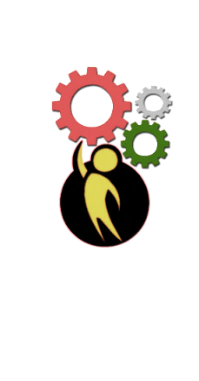 Министерство образования Московской областиГосударственное бюджетное профессиональное образовательное учреждение Московской области «Павлово-Посадский техникум»
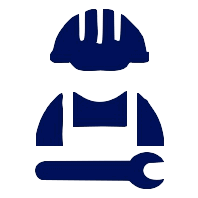 ОРГАНИЗАЦИЯ ПРОФЕССИОНАЛЬНОГО ОБУЧЕНИЯ ШКОЛЬНИКОВ НА БАЗЕ
 ГБПОУ МО «ПАВЛОВО-ПОСАДСКИЙ ТЕХНИКУМ»
Дугушкина Татьяна Геннадьевна, 
заместитель директора 
по учебно-методической работе
ЦЕЛИ И ЗАДАЧИ  ПРОФЕССИОНАЛЬНОГО ОБУЧЕНИЯ ШКОЛЬНИКОВ
ЦЕЛЬ: Создать условия для овладения знаниями и навыками в сфере профессиональной деятельности, развития творческих способностей школьников, получения квалификации.
формирование у обучающихся знаний, умений и навыков в пределах профессиональной деятельности
оказание психолого-педагогической помощи школьникам в процессе овладения профессии
развитие интереса к профессиональному обучению в условиях структурных изменений на рынке труда, роста конкуренции, определяющих постоянную потребность экономики в профессиональной мобильности молодежи
Модель  профессионального обучения
Модель №2. Профессиональное обучение школьников на базе техникума. 
Модель 2.2. Обучение осуществляется вне рамок ФГОС общего образования  - дополнительная программа профобучения. 
Финансирование: за счет средств, выделенных техникуму.
Программы профессионального обучения формируются в объеме 216 часов. 

Профессиональное обучение школьников осуществляется с  8 по  9 класс. 

Объем курса составляет 108 учебных часа в год.

 Результат обучения (по итогам квалификационного экзамена):    свидетельство о профессии рабочего, должности служащего.
«Путевка в жизнь школьникам Подмосковья -  получение профессии вместе с аттестатом»
ОБУЧЕНИЕ В ПОО
ОБУЧЕНИЕ В ШКОЛЕ
Основное общее образование
Приобретение профессии
ГИА
КЭ
АТТЕСТАТ ОБ ОСНОВНОМ ОБЩЕМ ОБРАЗОВАНИИ

-СВИДЕТЕЛЬСТВО О ПРОФЕССИИ РАБОЧЕГО, СЛУЖАЩЕГО УСТАНОВЛЕННОГО ОБРАЗЦА
Перечень программ профессионального обучения  и распределение обучающихся по структурным подразделениям
Участники приоритетного проекта «Путевка в жизнь школьникам Подмосковья – получение профессии вместе с аттестатом»
МАТЕРИАЛЬНО-ТЕХНИЧЕСКАЯ БАЗА
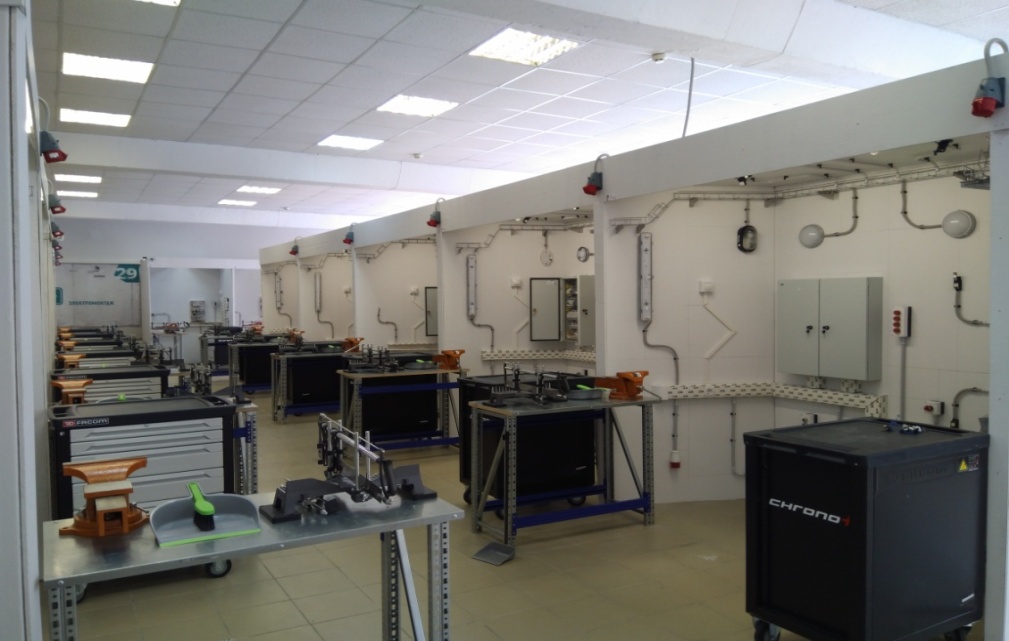 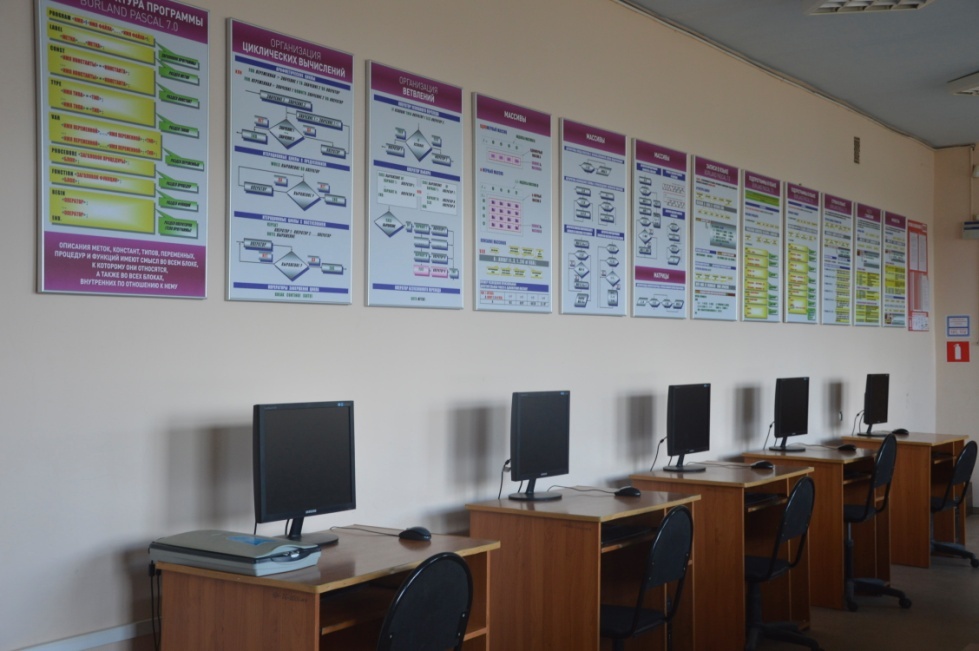 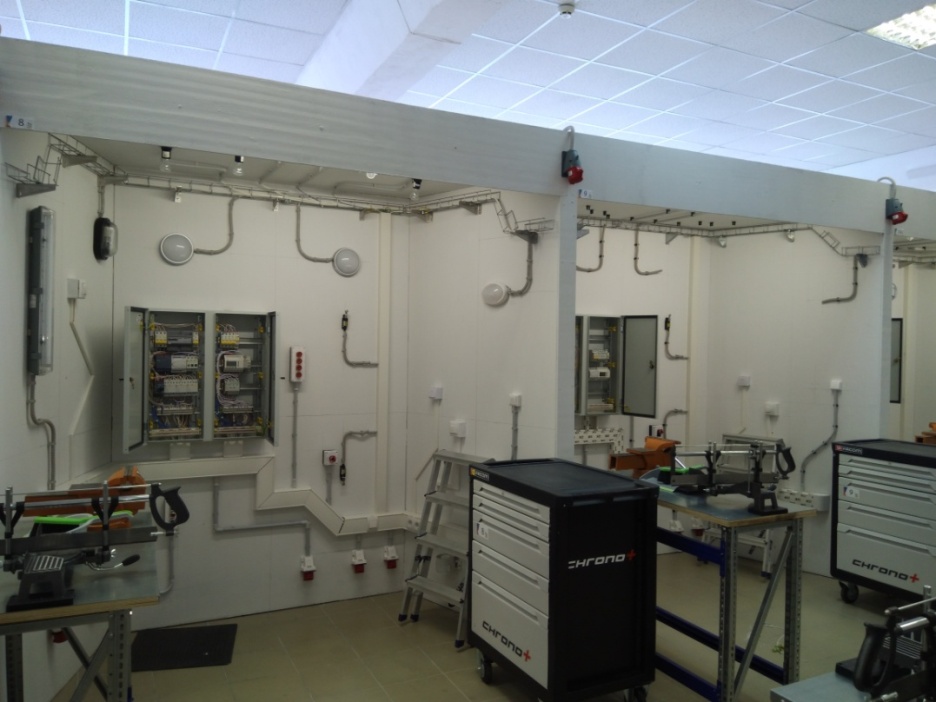 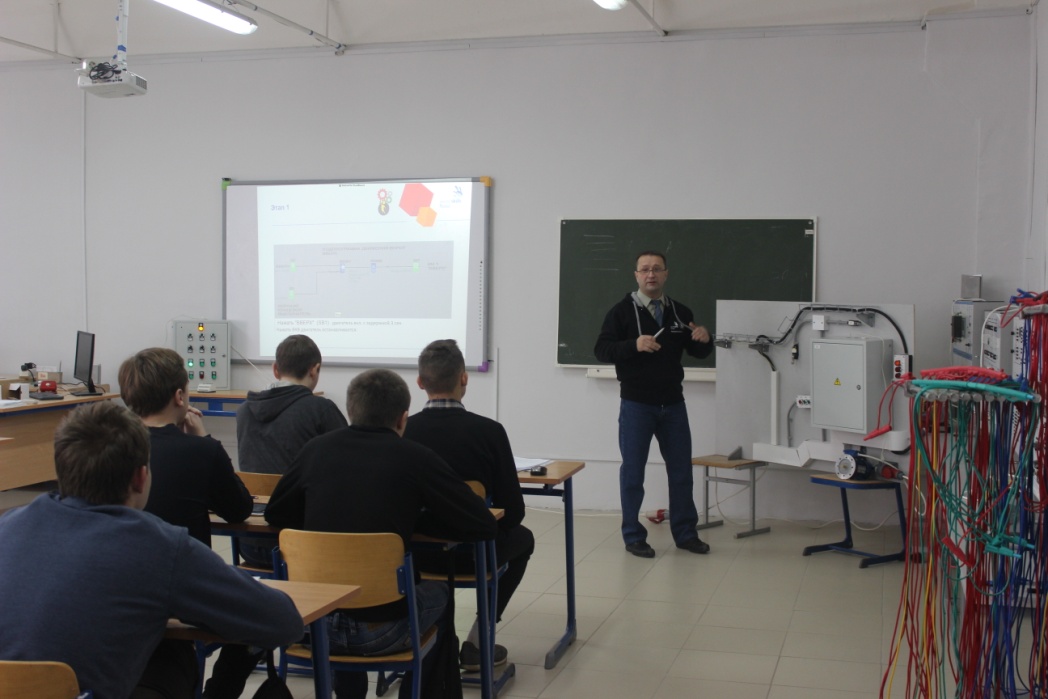 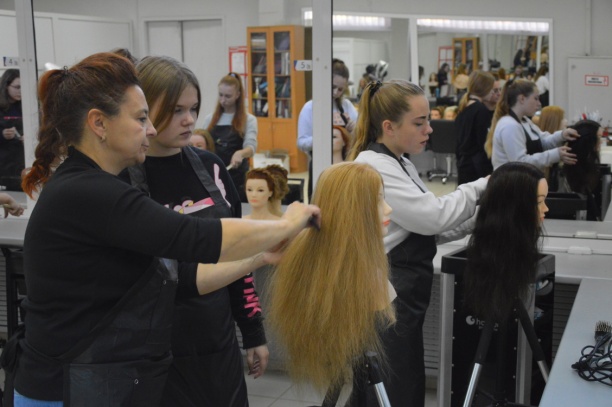 V Открытый региональный чемпионат «Молодые профессионалы» (WorldSkills Russia) Московская область – 2019г.
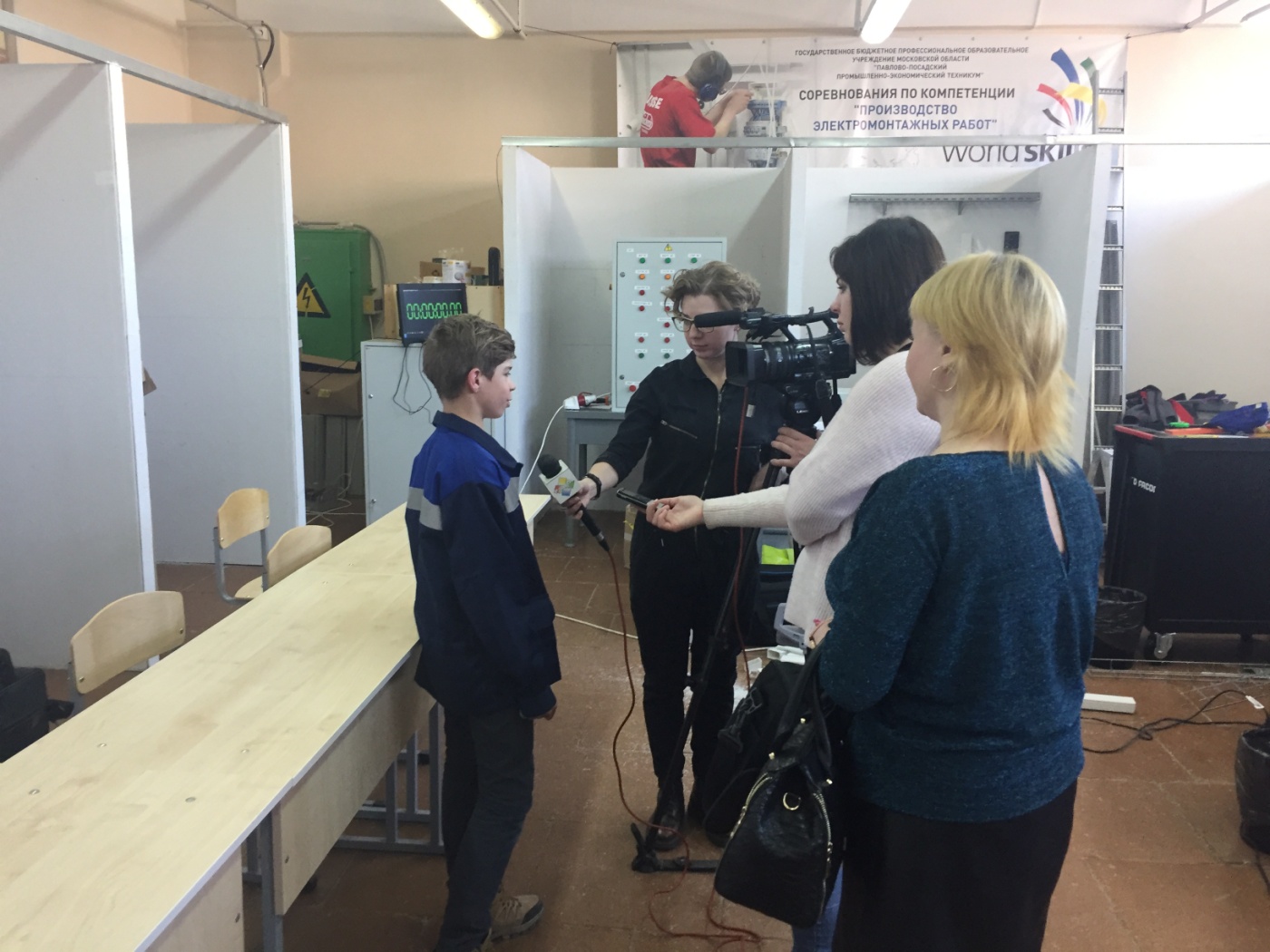 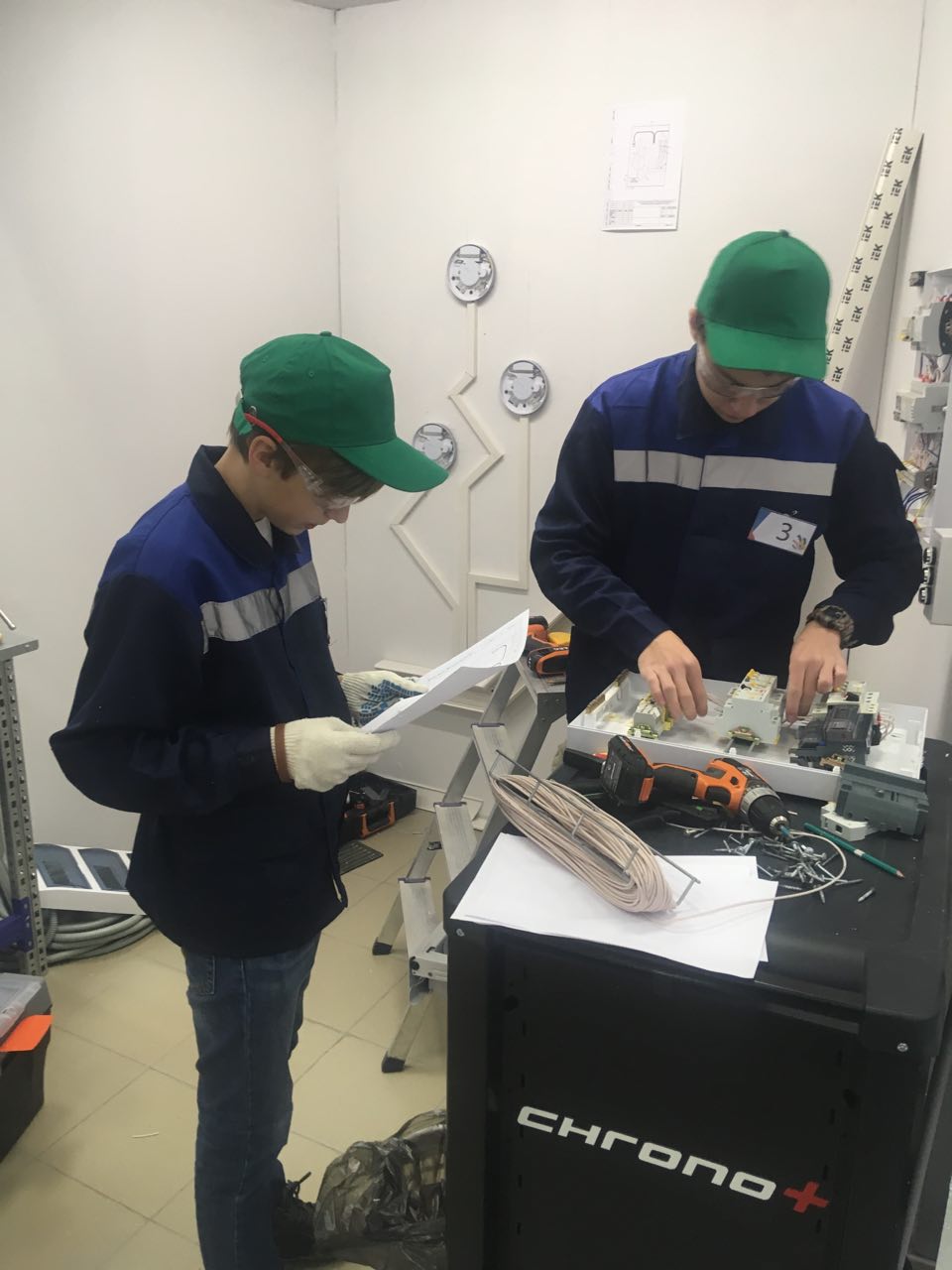 Участие  в отборочных соревнований в состав Национальной сборной WorldSkills Russia Juniors.г.Санкт-Петербург, 4-7 декабря 2018г.
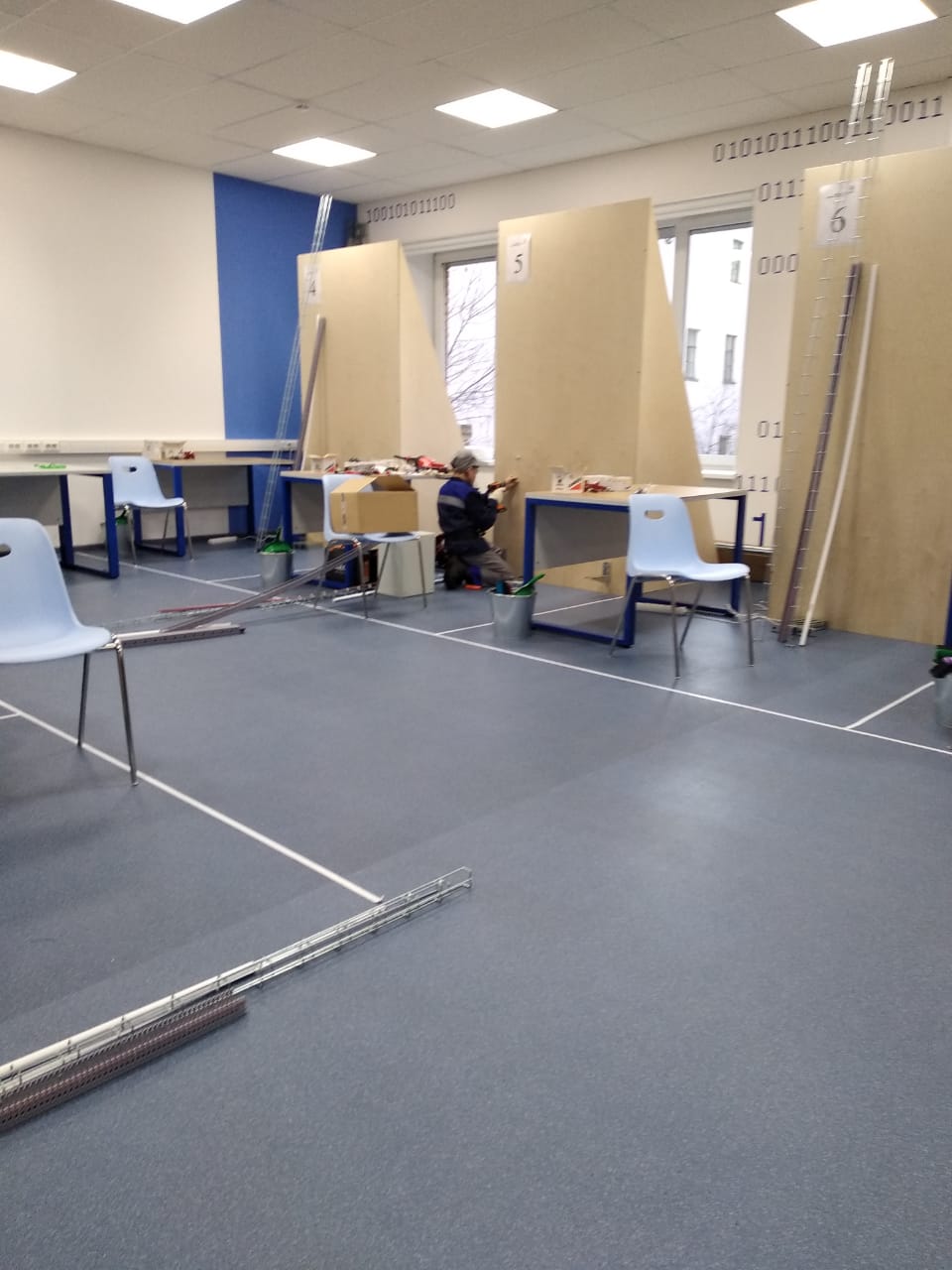 Международная стажировка победителей в Финляндииг. Ийсалми, 17-21 декабря 2018г.
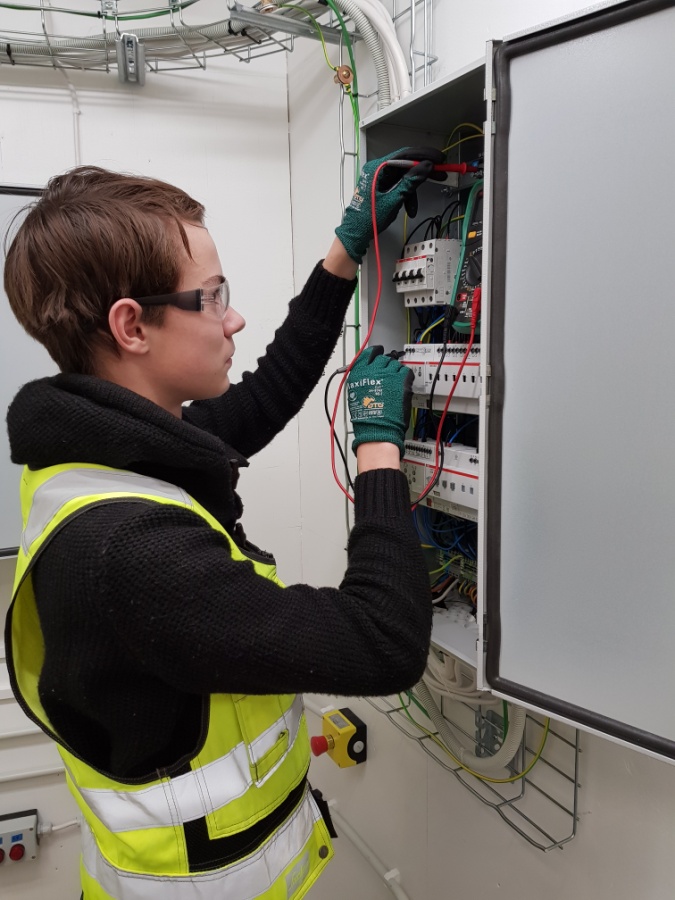 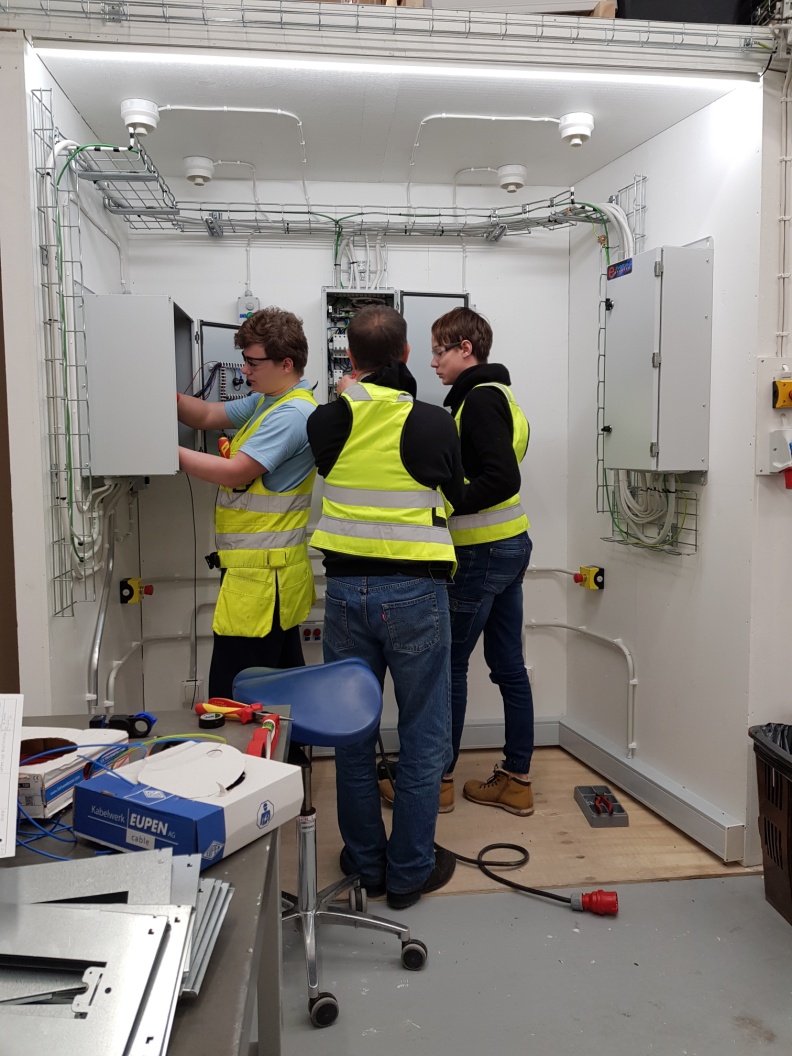 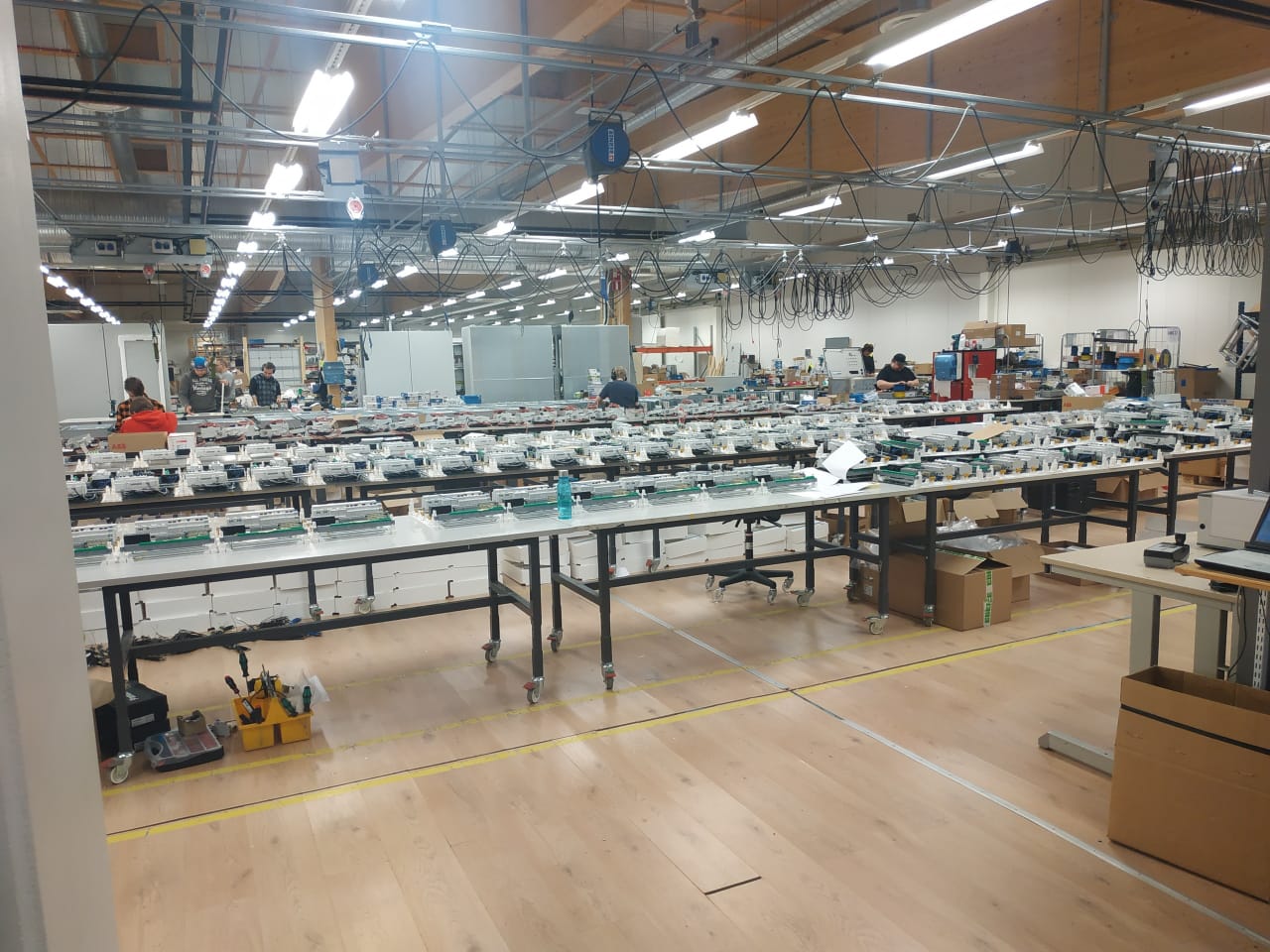 Региональный семинар «Создание  эффективных условий подготовки специалистов и рабочих кадров на основе развития инфраструктурного и кадрового потенциалов ПОО» 29 ноября 2018г.
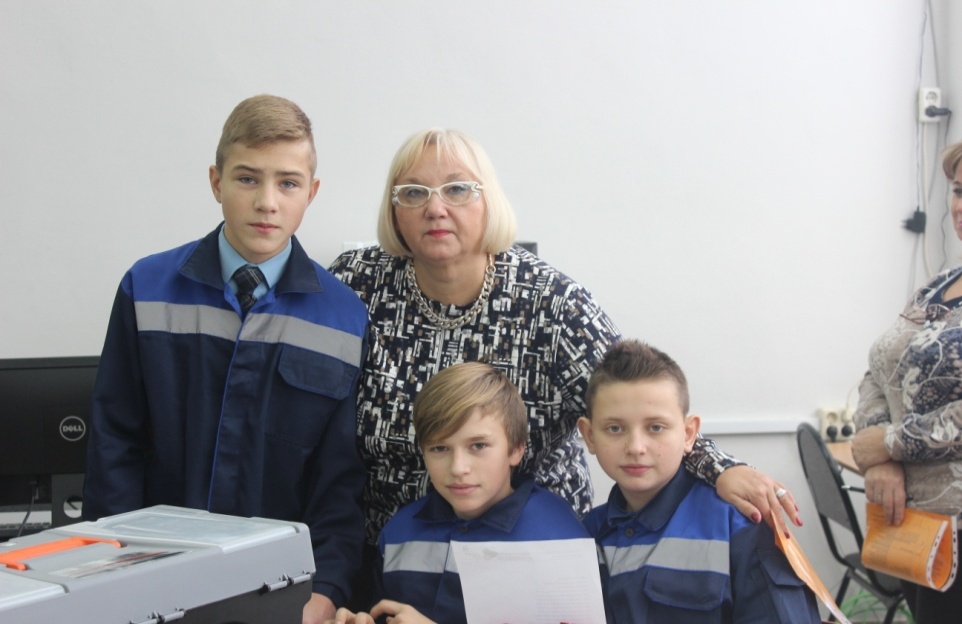 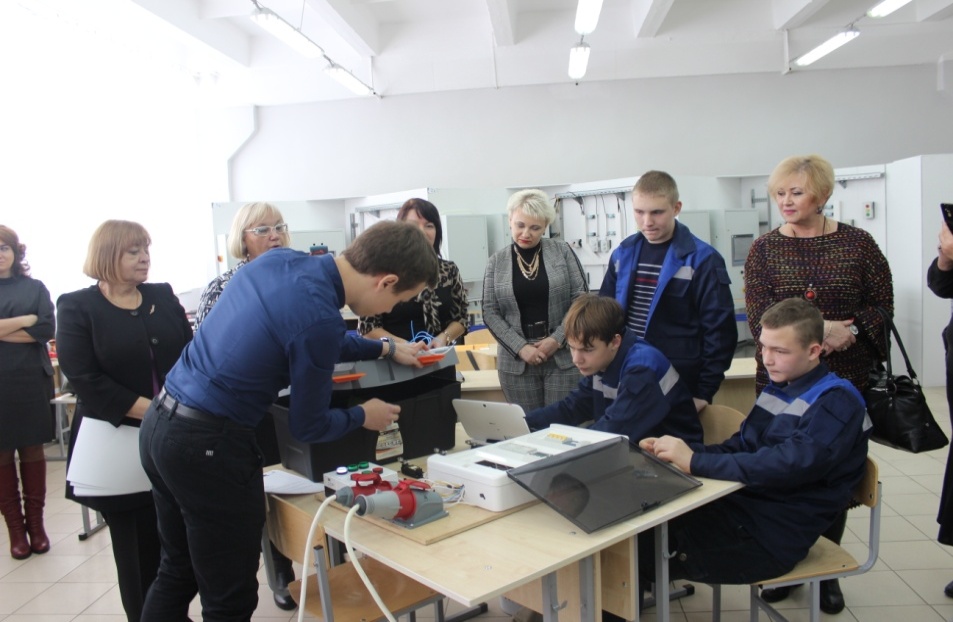 Мастер-класс: «Практический опыт реализации профессионального обучения школьников по направлению «Электромонтёр по ремонту и обслуживанию электрооборудования»
«Старт в профессию»
«Старт в профессию»
Участие в VII Открытом чемпионате профессионального мастерства "Московские мастера" по стандартам WorldSkills Russia
 (г. Москва)
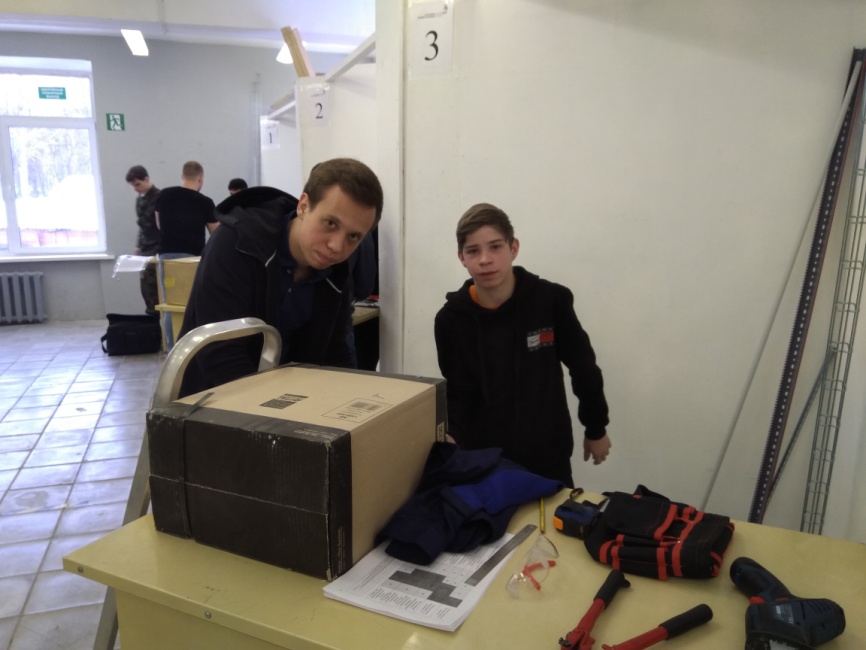 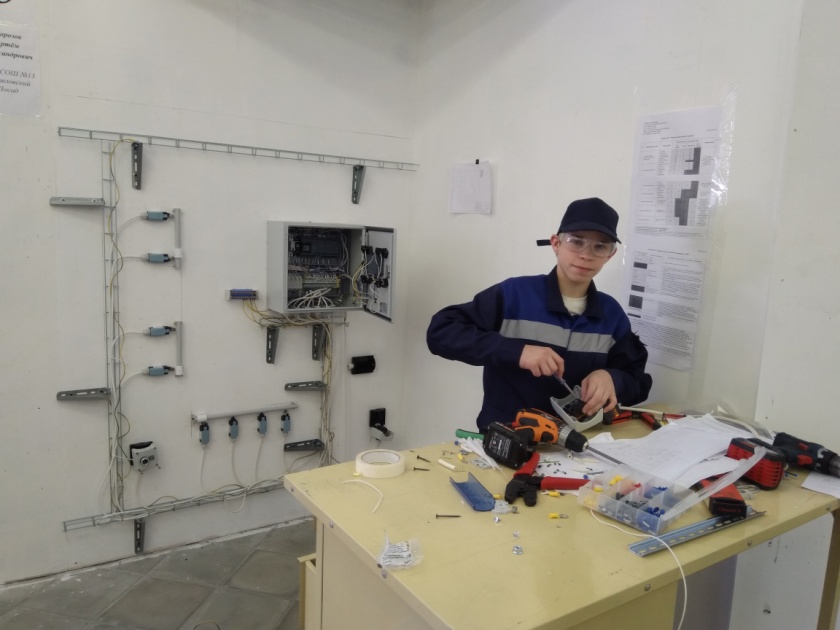 Перспективы развития практики профессионального обучения школьников
Выбор школьниками  дальнейшей образовательной траектории
Создание центра по подготовке школьников  Московской области для чемпионатов Ворлдскиллс по компетенциям «Электромонтаж»-юниоры, «Промышленная автоматика»- юниоры
Участие школьников в марте 2019 г. полуфинале VII Национального чемпионата WorldSkills по компетенциям: «Электромонтаж»-юниоры, «Промышленная автоматика»- юниоры
Профессиональное обучение школьников в СМИ
http://inpavposad.ru/novosti/obrazovanie/v-pavlovo-posadskom-tehnikume-prohodit-regionalnyy-chempionat-molodye-professionaly

http://ppteh.ru/glavnaya/novosti/243-otkrytaya-innovatsionnaya-ploshchadka-sistemy-spo-moskovskoj-oblasti.html

http://ppteh.ru/glavnaya/novosti/249-mezhdunarodnaya-stazhirovka-pobeditelej-v-finlyandii.html


http://pavpos.ru/news/10336